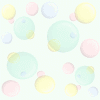 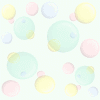 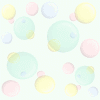 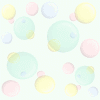 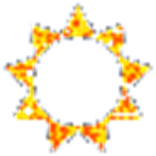 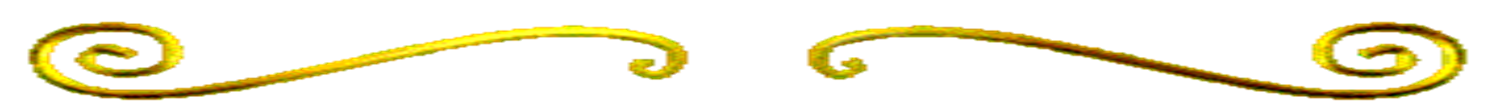 Сабақтың тақырыбы:
Бірлігі   жарасқан халықпыз
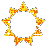 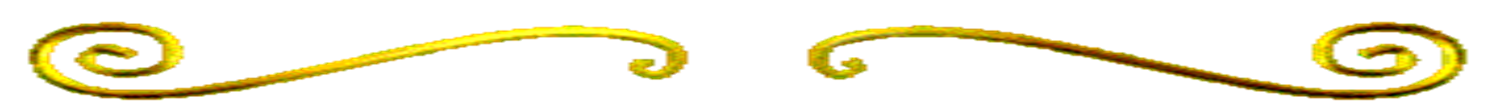 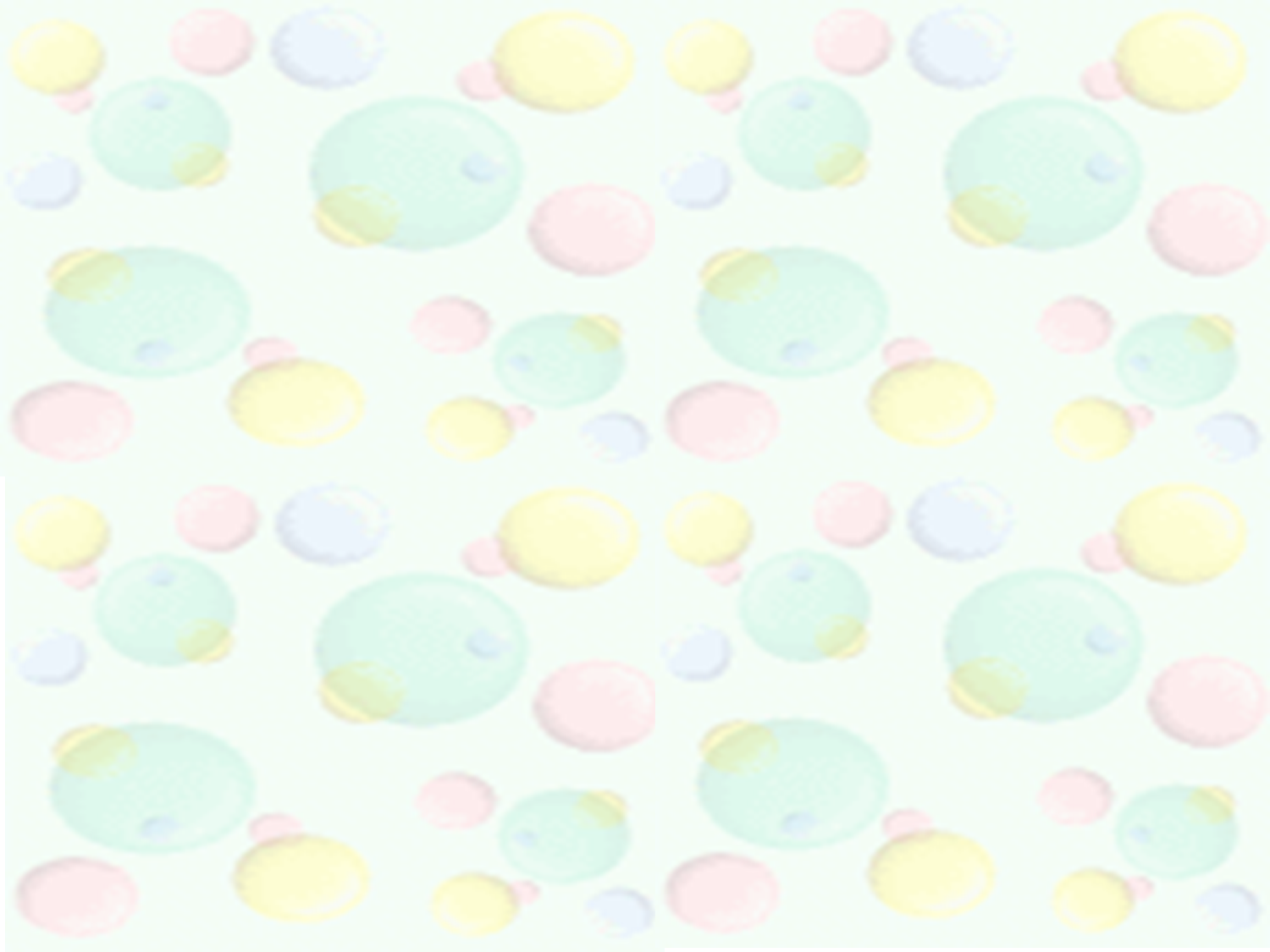 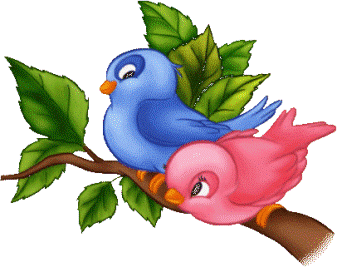 Сабақтың мақсаттары:
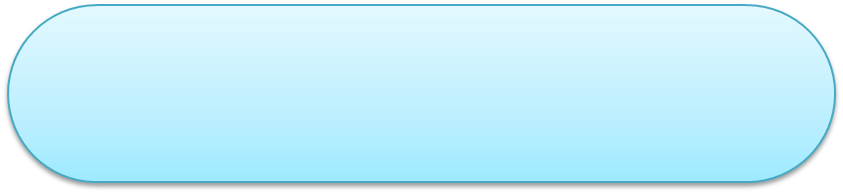 Оқушыларды «достық», «татулық», «бірлік» ұғымдарымен таныстырып, білім шеңберлерін кеңейту.
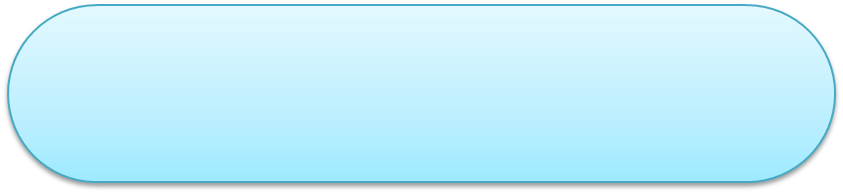 2. Өз Отанының нағыз патриот азаматы болып ер жетуге,  халқын, салтын, тілін құрметтеуге тәрбиелеу.
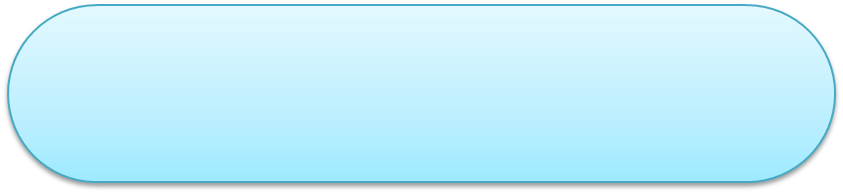 3. Балалардың бір-біріне деген достық, бауырмалдық сезімдерін оятып, ұшқыр ойын, есте сақтау   қабілеттерін дамыту.
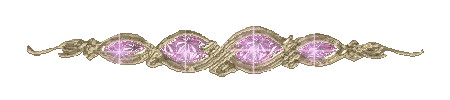 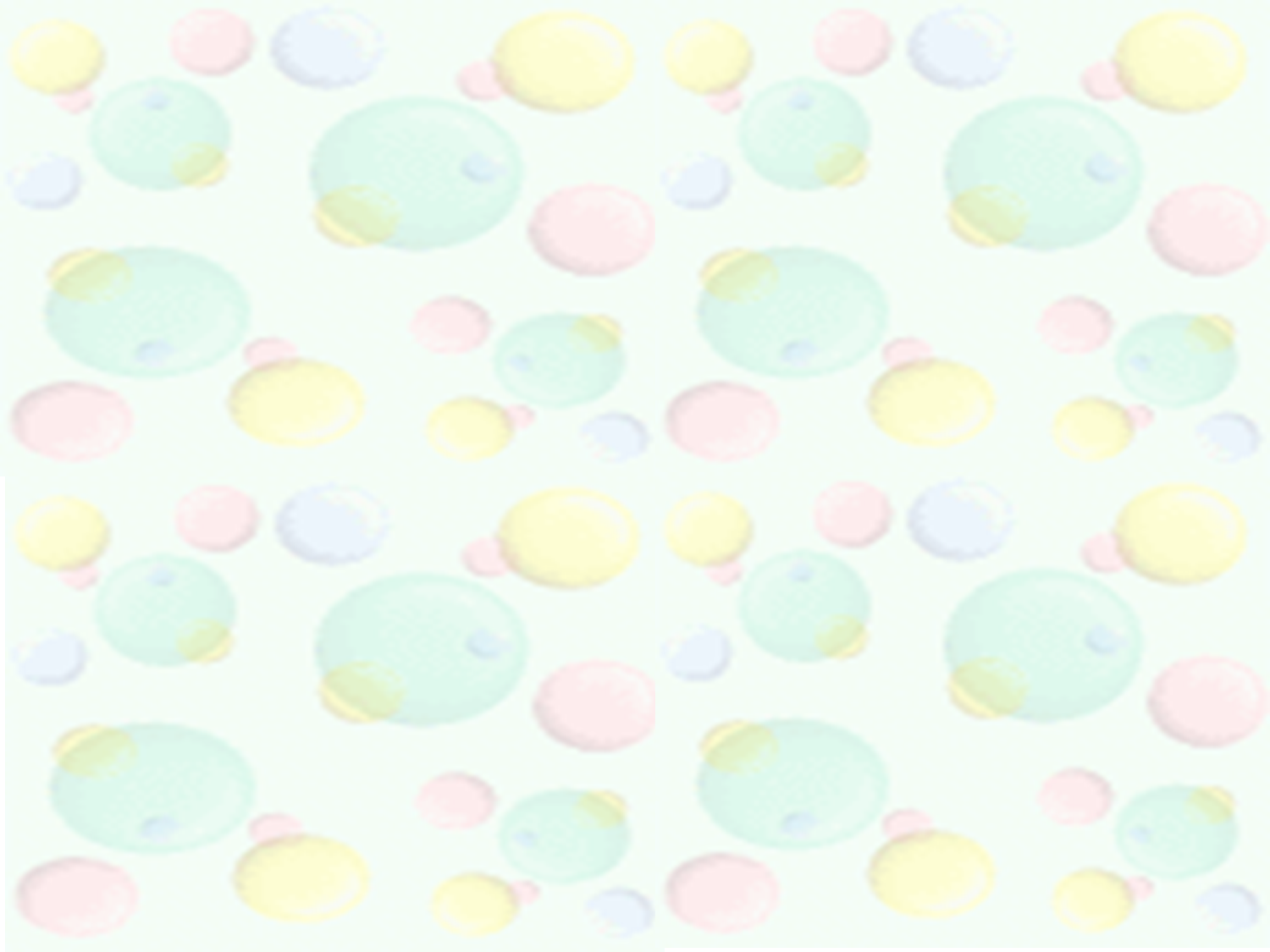 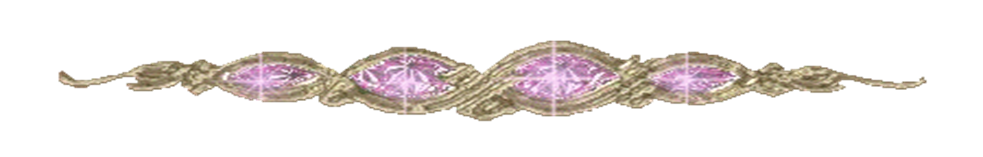 Сабақтың түрі: Жаңа білімді бекіту

Сабақтың әдістері: хабарлау, түсіндіру, топтастыру, мәнерлеп оқу, әңгімелеу, ребус шешу, ой қозғау, сұрақ-жауап.

Көрнекілігі: Оқулық, әр ұлт өкілдері суреттері, жүрек, тірек-сызбалар, нақыл  сөздер, еліміздің рәміздері.
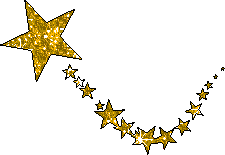 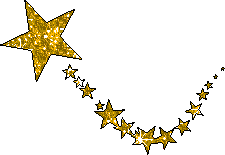 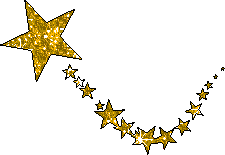 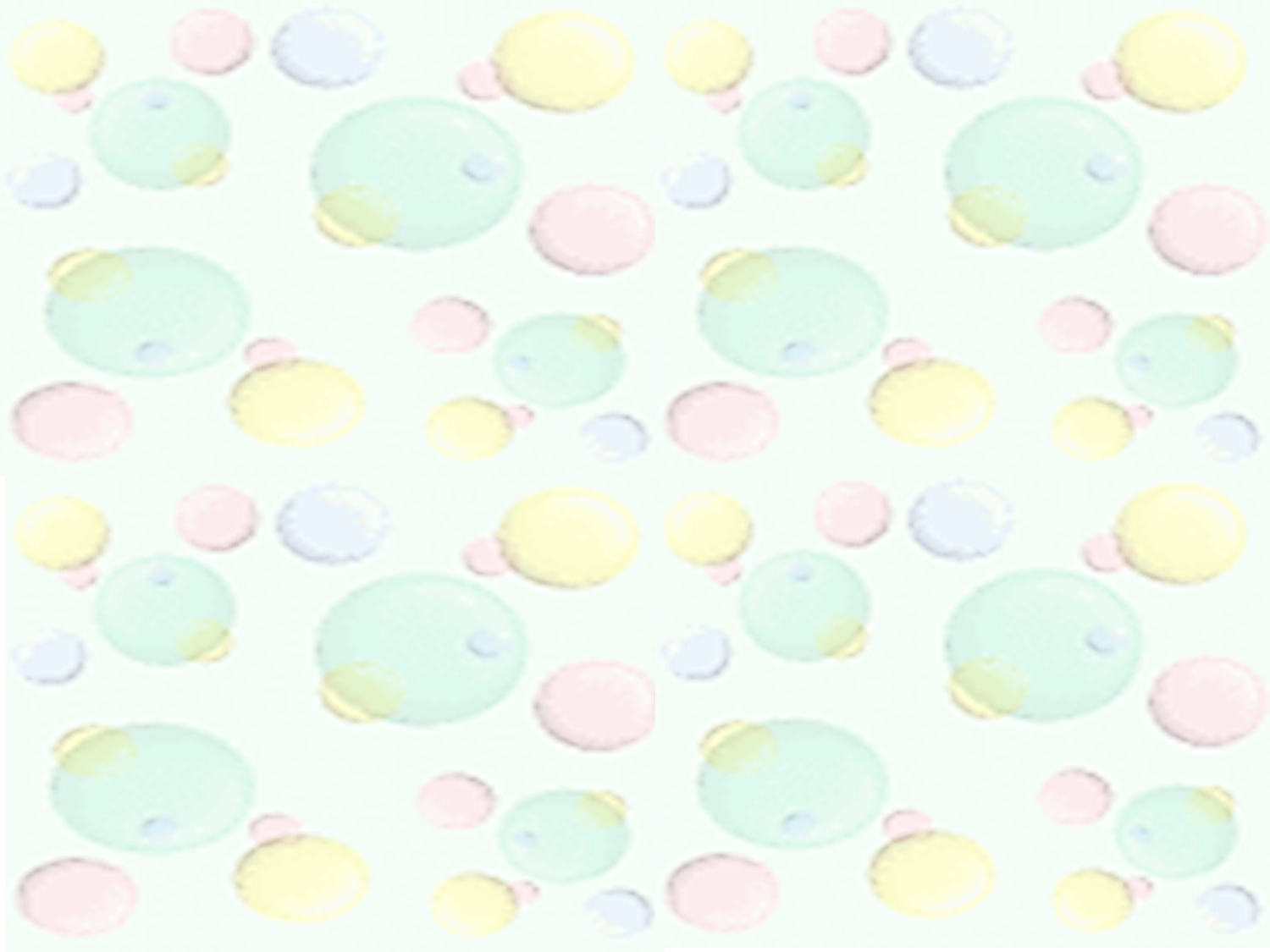 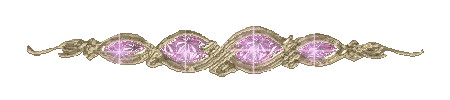 Ұйымдастыру кезеңі.
Сәлемдесу.
Оқушыларды түгелдеу.
Психологиялық дайындық.

Қайырлы таң достым,
Қайырлы күн болсын!
Біздің алар бағамыз
Кілең бестік болсын!
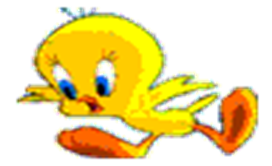 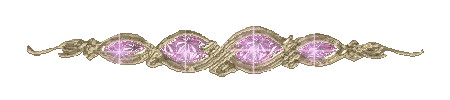 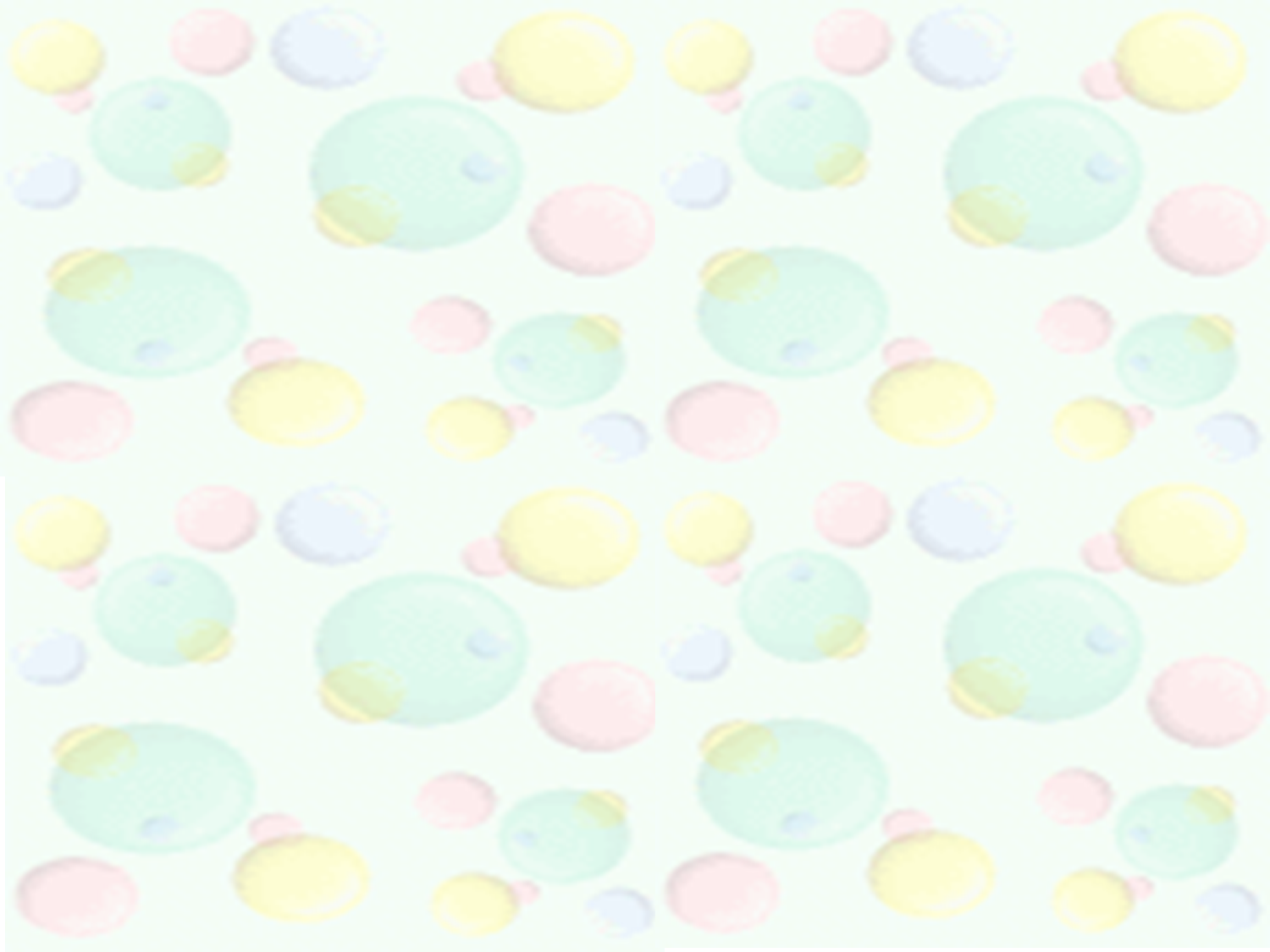 Үй тапсырмасын тексеру.
Н.Айтовтың «Алтын сөз» өлеңін жатқа сұрау.
3.  Жаңа сабақ.
 - Балалар, біздің Отанымыз қай ел?
 - Қазақстан!
 - Елімізде қандай-қандай ұлттардың тұратынын білеміз бе?
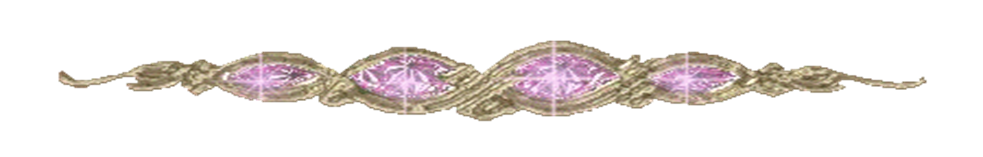 «Туысқан  ел» өлеңі бойынша жұмыс
ӨЗБЕК
Қ
А
З
А
қ
Қ Ы Р
 Ғ Ы З
Мо
Н
Ғ
О
л
Қазақстанда тұратын ұлт өкілдері
Г
Ру
зин
Ұ
Й
Ғ
Ы
р
Д
Ү
Н
Г
Е
н
Т
әжі
к
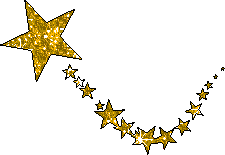 А
Р
м
я
н
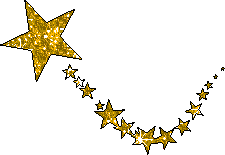 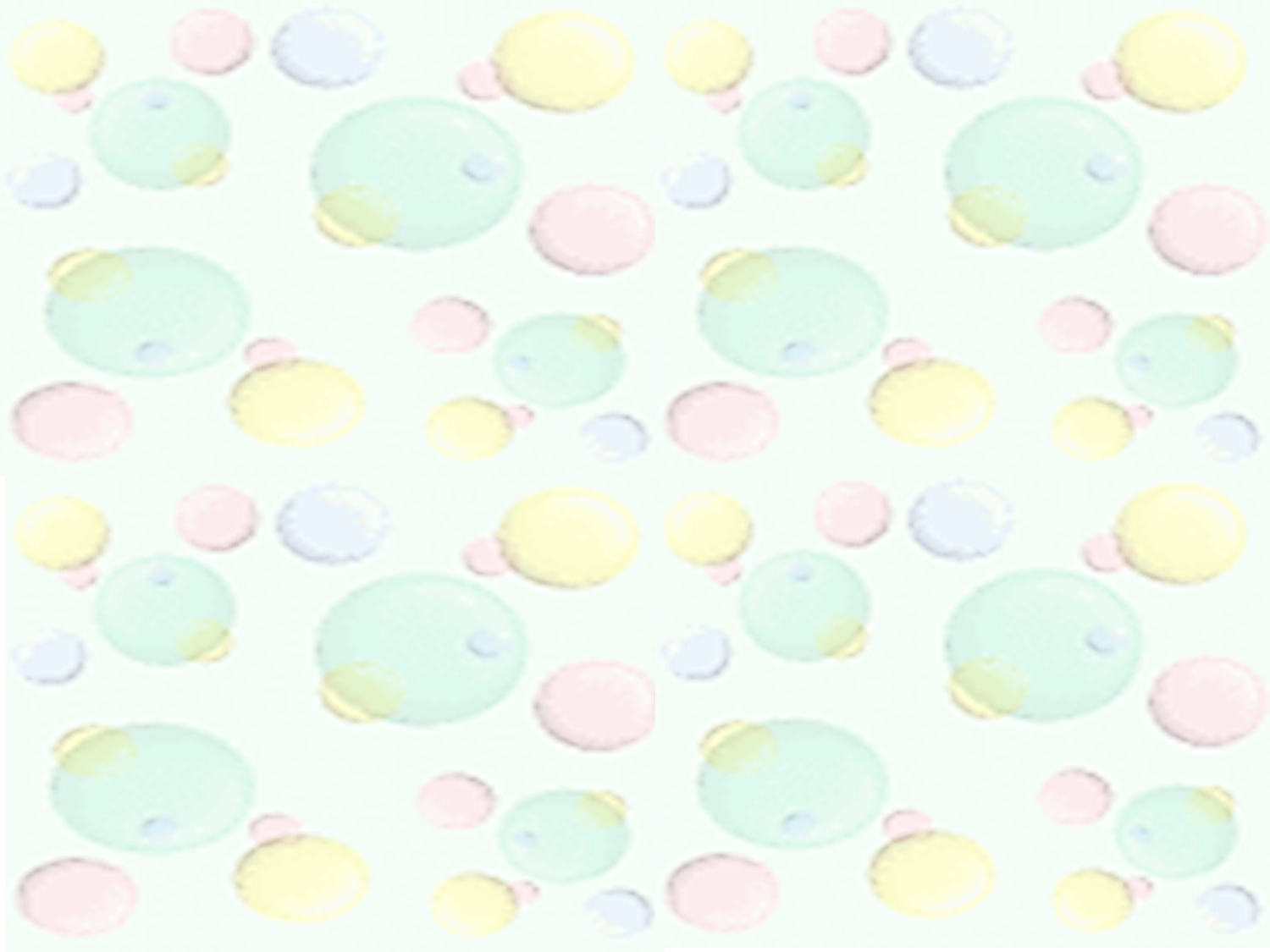 Суретпен жұмыс. Бес жолды өлең немесе шағын әңгіме жазу.
.................................көк ту ,
.....................шаттанамыз.
................................күлеміз,
..................қанаттанамыз.
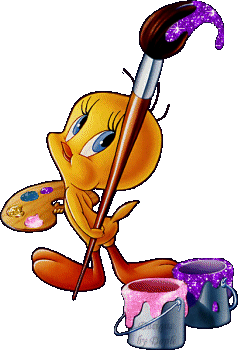 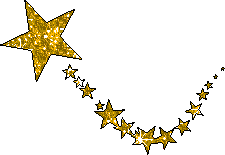 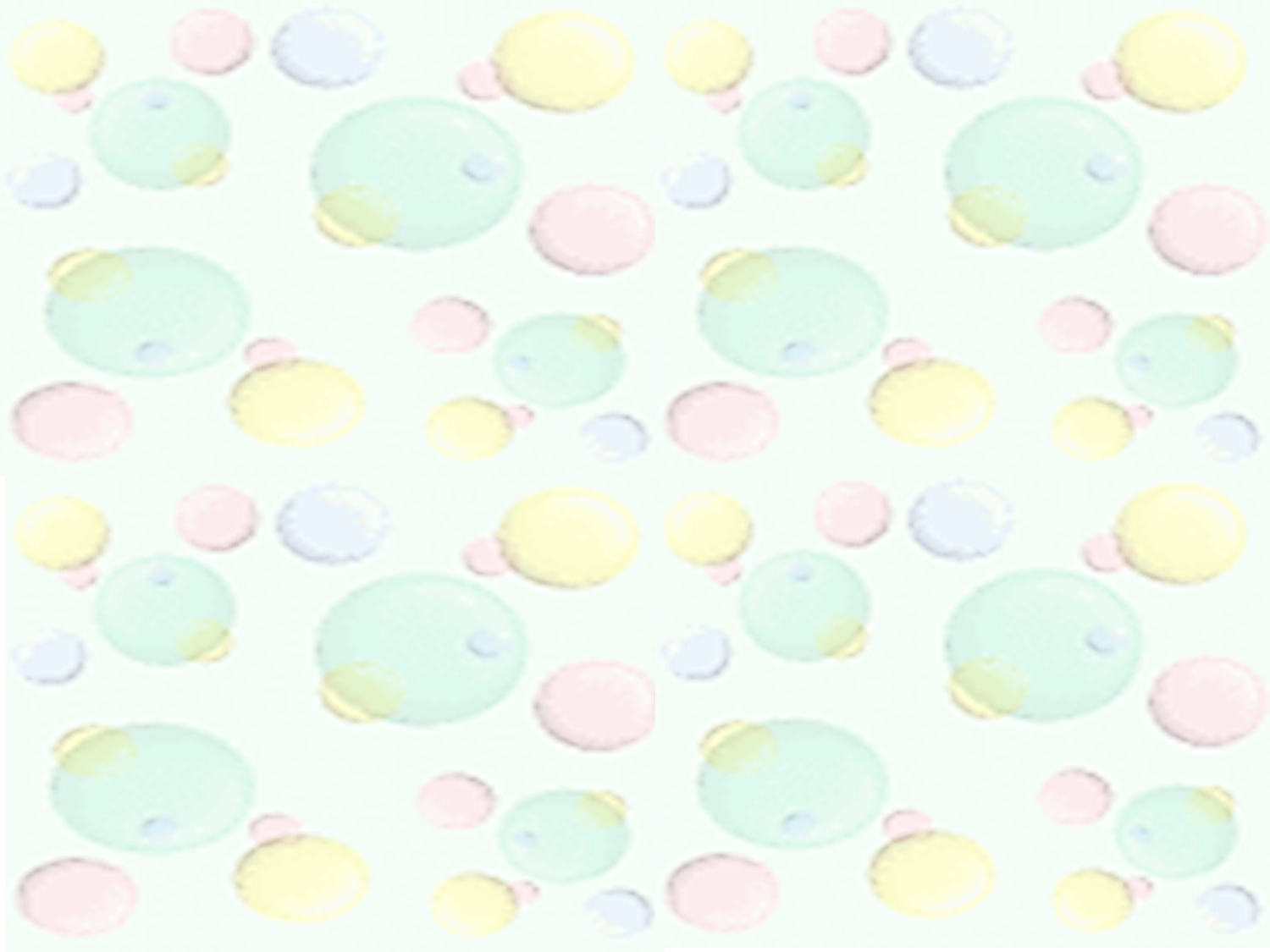 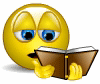 «Ой қозғау»
Мақалдарды құрастырыңдар.
Дәптерге жазу.
Тірлік, бар, бірлік, бар, жерде.
Жоқ, тозады, ел, бірлігі,
   Бар, ел, озады, бірлігі.
3) Алды, ынтымақ, ырыс.
4) Бірлікте, күш.
5) Көзі, бірлікте, береке.
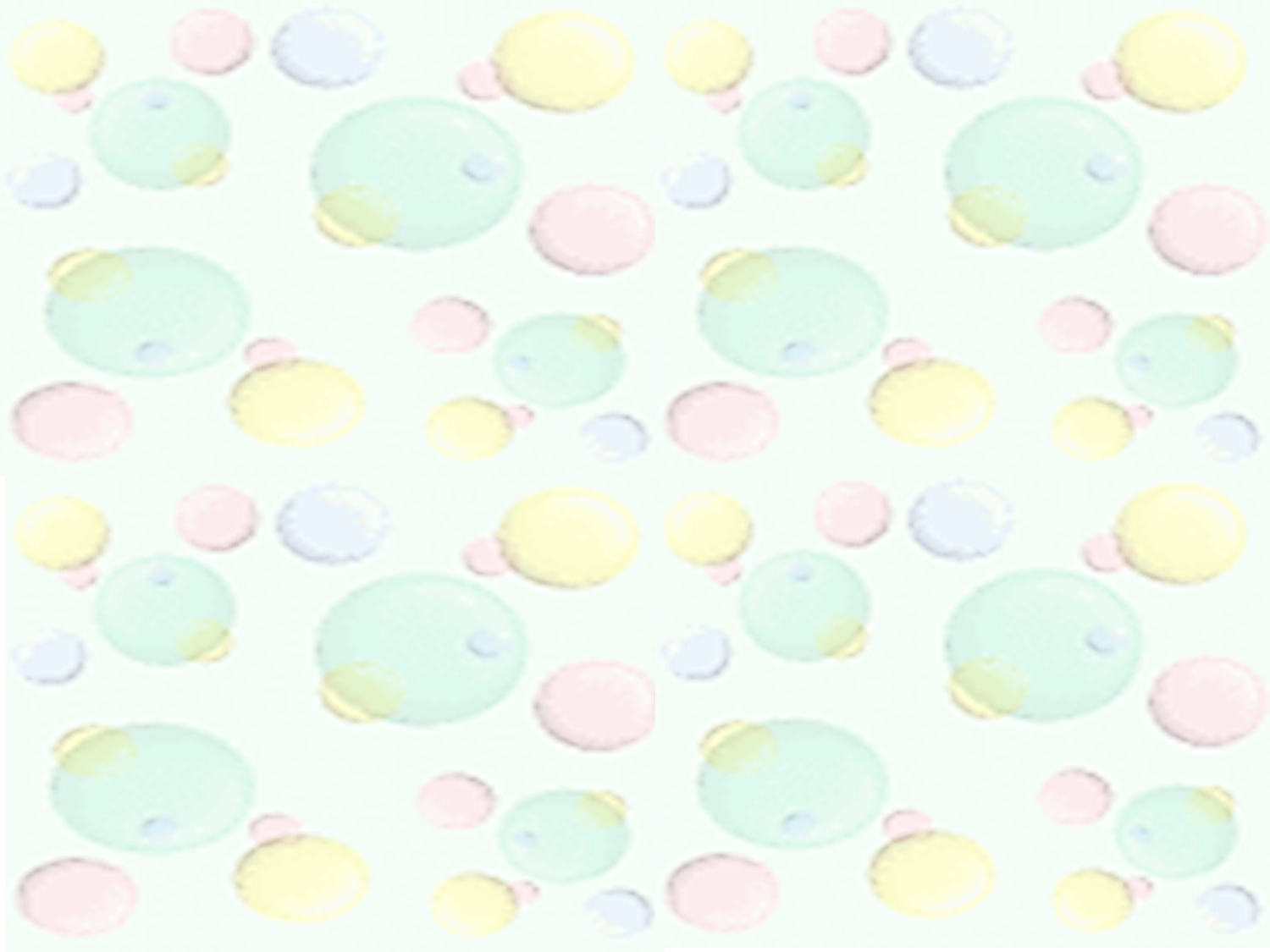 5.Бекіту   
«Ойнайық та, ойлайық» ребусты дұрыс шешсек, бірлік туралы мақал шығады.
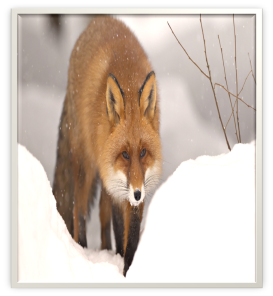 1+л ,,,,
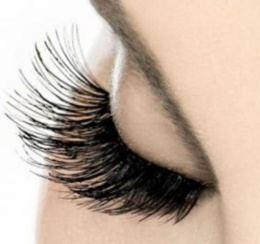 ,,,
5,
,,2, е
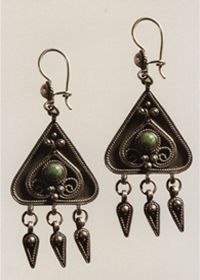 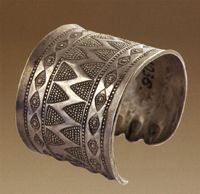 ,,,,,
,,
«Әрқашан күн сөнбесін» әнін хормен шырқаймыз.
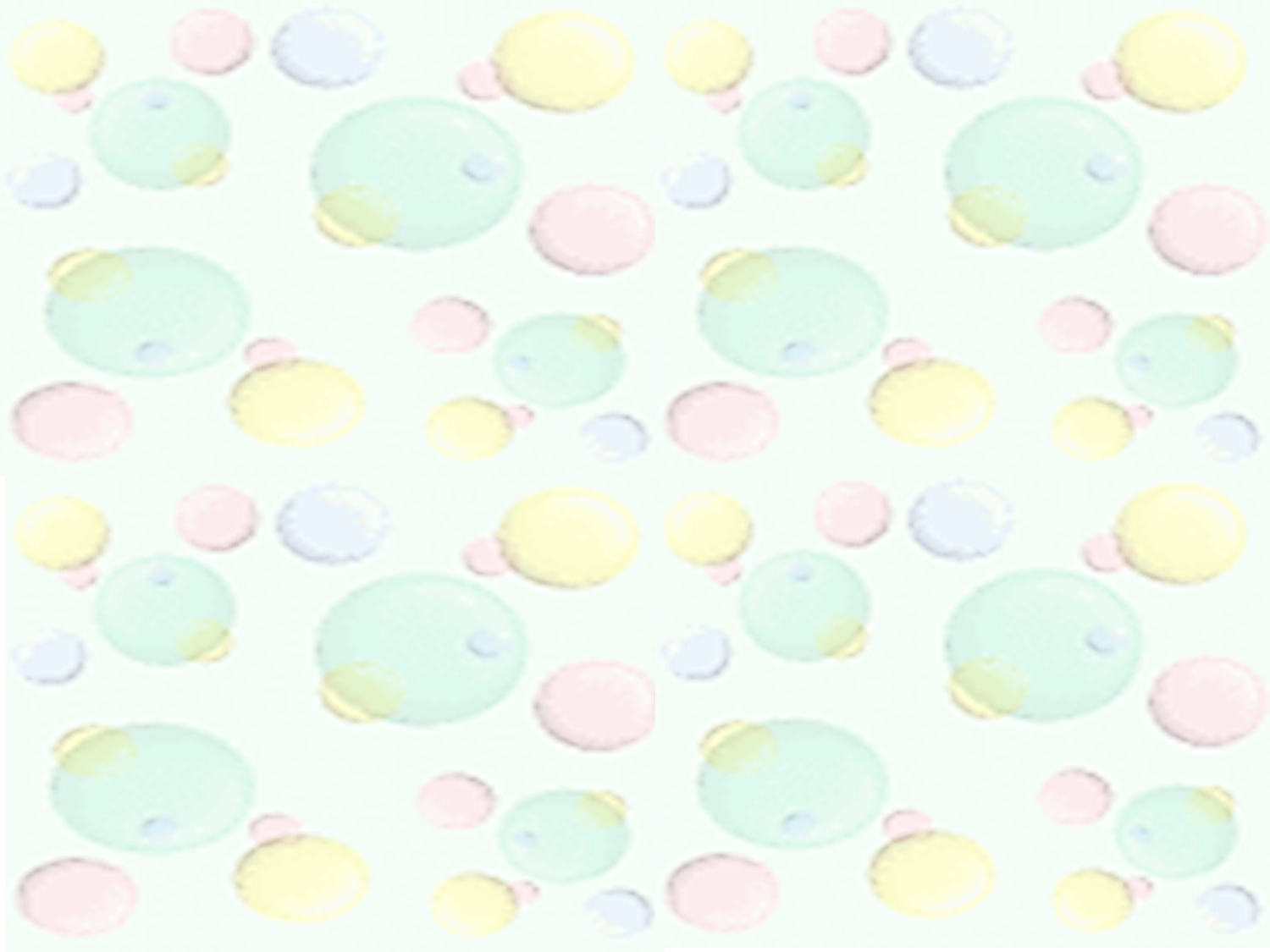 6. Үй тапсырмасын беру.
«Туысқан ел» өлеңін жаттау. 
«Менің елім бақытты» тақырыбына әңгіме жазу. 
7. Бағалау.
Бейне арқылы (смайликтер көрсету).
5
4
3
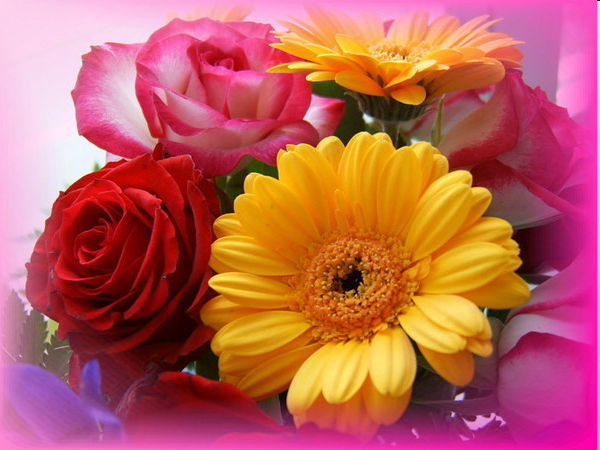 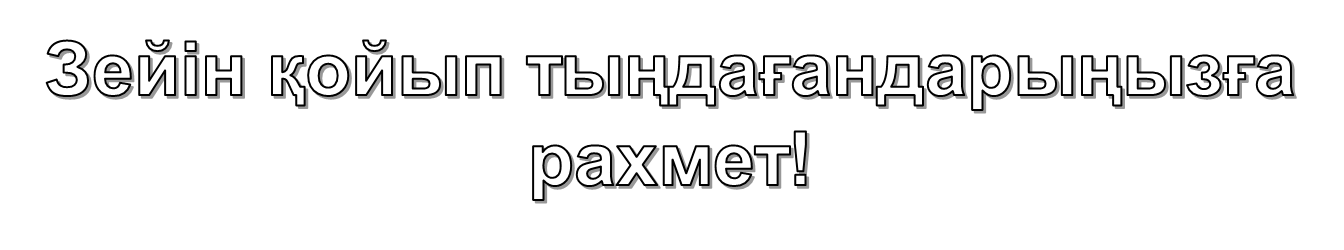